AI e Bias
2025-06-18

Osservatorio ANSSAIF Intelligenza Artificiale
Agenda
Cosa sono i Bias?
Come vengono introdotti i Bias in una AI?
Bias si Bias no
Bias² (pregiudizio al quadrato)
2
Osservatorio ANSSAIF IA
Cosa sono i Bias?
Il bias nell’intelligenza artificiale è una combinazione di tendenze implicite, condizionamenti appresi e pregiudizi presenti nei dati o nelle scelte progettuali. 
I Bias influenzano le decisioni del modello di Intelligenza Artificiale.
Tale influenza può essere voluta, se nota, 
oppure non desiderata, se nascosta o difficile da individuare.
3
Osservatorio ANSSAIF IA
Come vengono introdotti i Bias in una AI?
4
Osservatorio ANSSAIF IA
Bias si Bias no
Ma se questi Bias possono anche essere usati per confermare  o per dare dei riscontri alla AI stessa, ad esempio per migliorare le sue capacità di risposta, la domanda che ci si pone è…


Li usiamo o non li usiamo?
5
Osservatorio ANSSAIF IA
Bias si Bias no
Occorre qualche concetto in più per decidere:

Bias (come pregiudizio del modello): È l’errore introdotto da ipotesi troppo semplici fatte dal modello. Un modello con alto bias è "troppo rigido", cioè non riesce a cogliere le complessità nei dati. 
Risultato: sottoprevede o sottostima i risultati → si chiama underfitting.

Varianza (come instabilità del modello): È l’errore causato dalla troppa sensibilità del modello ai dati di addestramento. Un modello con alta varianza è "troppo flessibile", cioè si adatta troppo anche al rumore dei dati.
Risultato: funziona bene sui dati di addestramento, ma male sui nuovi dati → si chiama overfitting.
6
Osservatorio ANSSAIF IA
Bias si Bias no
Il problema
Riducendo il bias (rendi il modello più complesso), aumenta la varianza. Riducendo la varianza (modello semplice), aumenta il bias. Quindi non si possono eliminare entrambi. 
Bisogna trovare un equilibrio: abbastanza flessibilità da imparare, ma non troppa da confondersi.
Obiettivo
Trovare il punto giusto dove: il modello impara bene dai dati, generalizza bene su dati nuovi, 
ha un errore totale minimo (bias² + varianza + rumore)
7
Osservatorio ANSSAIF IA
Bias si Bias no
I modelli semplici (es. regressione lineare) tendono ad avere alto bias e bassa varianza.

I modelli complessi (es. reti neurali profonde – deep learning) tendono ad avere basso bias e alta varianza.

Tecniche come regularization, cross-validation, ensemble learning (es. Random Forest) aiutano a gestire il compromesso.
8
Osservatorio ANSSAIF IA
Bias si Bias no
Errore totale = bias² + varianza + rumore irreducibile
9
Osservatorio ANSSAIF IA
Bias si Bias no
Underfitting – Alto Bias, Bassa Varianza
Il modello è una semplice retta. 
Non riesce a cogliere la forma sinusoidale dei dati.
Fa errori sistematici anche sui dati di addestramento.
Questo è un caso tipico di underfitting: il modello è troppo semplice.
Overfitting – Basso Bias, Alta Varianza
Il modello si adatta perfettamente ai dati di addestramento, inclusi rumori e anomalie.
Ma si comporta male sui nuovi dati.
Questo è un caso di overfitting: il modello è troppo complesso e si "lascia ingannare" dal rumore.
Esempio grafico a seguire
10
Osservatorio ANSSAIF IA
Bias si Bias no
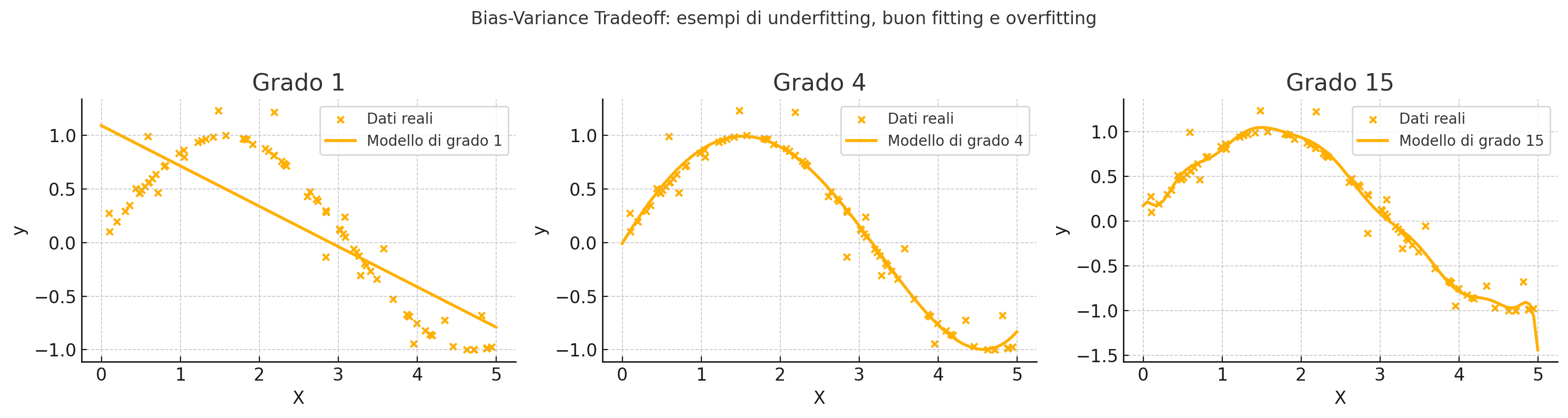 11
Osservatorio ANSSAIF IA
Bias si Bias no
12
Osservatorio ANSSAIF IA
Bias² (pregiudizio al quadrato)
13
Osservatorio ANSSAIF IA
Bias² (pregiudizio al quadrato)
I Bias che possiamo evitare facendo attenzione ad una corretta gestione della progettazione di una AI:
14
Osservatorio ANSSAIF IA
Bias² (pregiudizio al quadrato)
Noi avremo sempre passioni e pregiudizi, 
poiché il nostro destino è di essere prigionieri dei pregiudizi e delle passioni
Voltaire
15
Osservatorio ANSSAIF IA
Bias² (pregiudizio al quadrato)
16
Osservatorio ANSSAIF IA
Se vi è piaciuto condividete con altrise non vi è piaciuto condividete con meGrazie per l’attenzione e Arrivederci!
carla.trabuio@gmail.com
17
Osservatorio ANSSAIF IA